Fission Yields and Antineutrinos
A.A. Sonzogni1, M. Nino2, E.A. McCutchan1
1 National Nuclear Data Center
2 Hofstra University (SULI student)
ENDF/B Decay Data Sub-library work:


Added Beta intensities from TAGS/Rudstam to many decay datasets.

Used x-ray energies from NIST binding energies for actinides.

Corrected some errors/bugs.
Effect of TAGS data on electron spectra
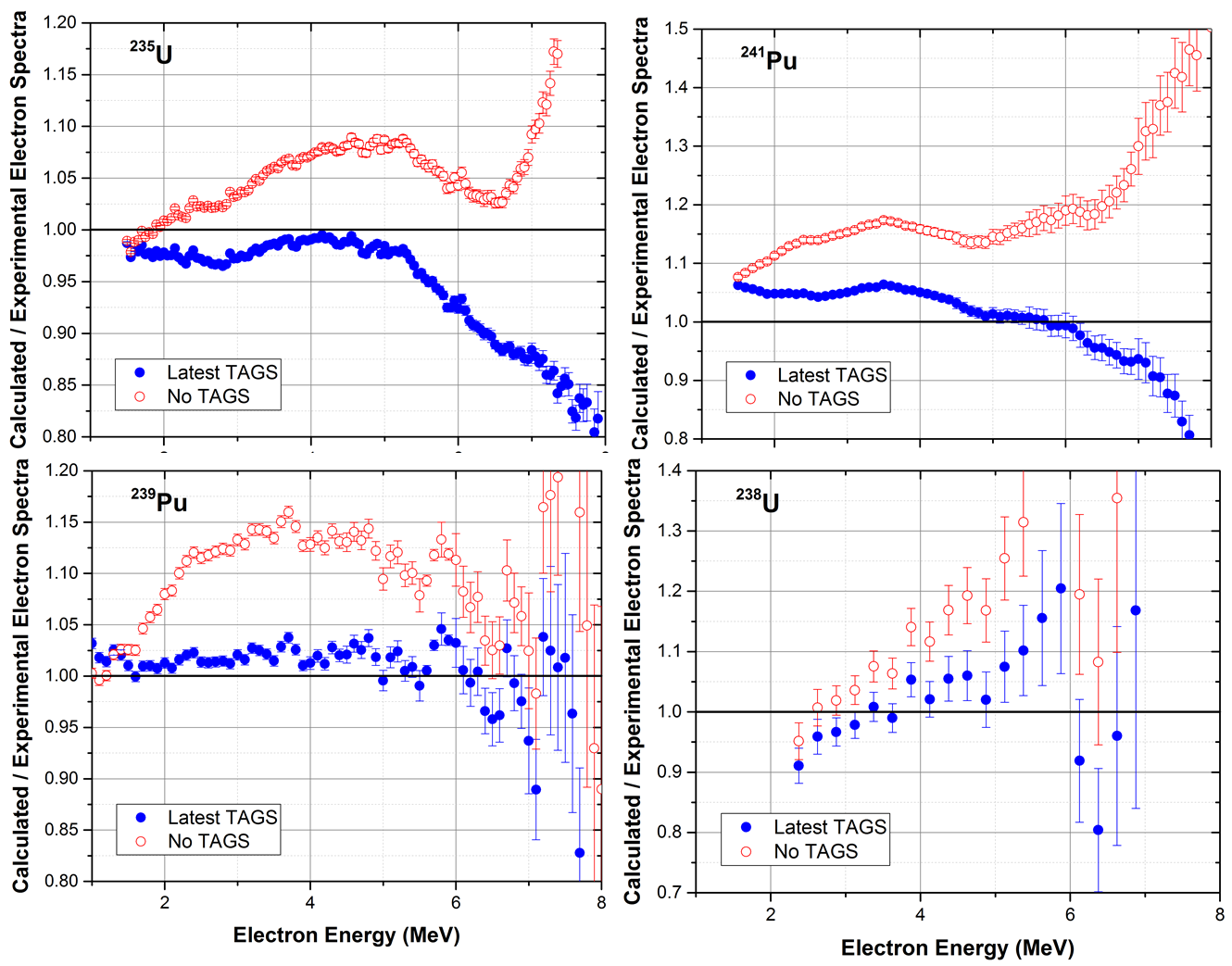 Systematics of average decay energies
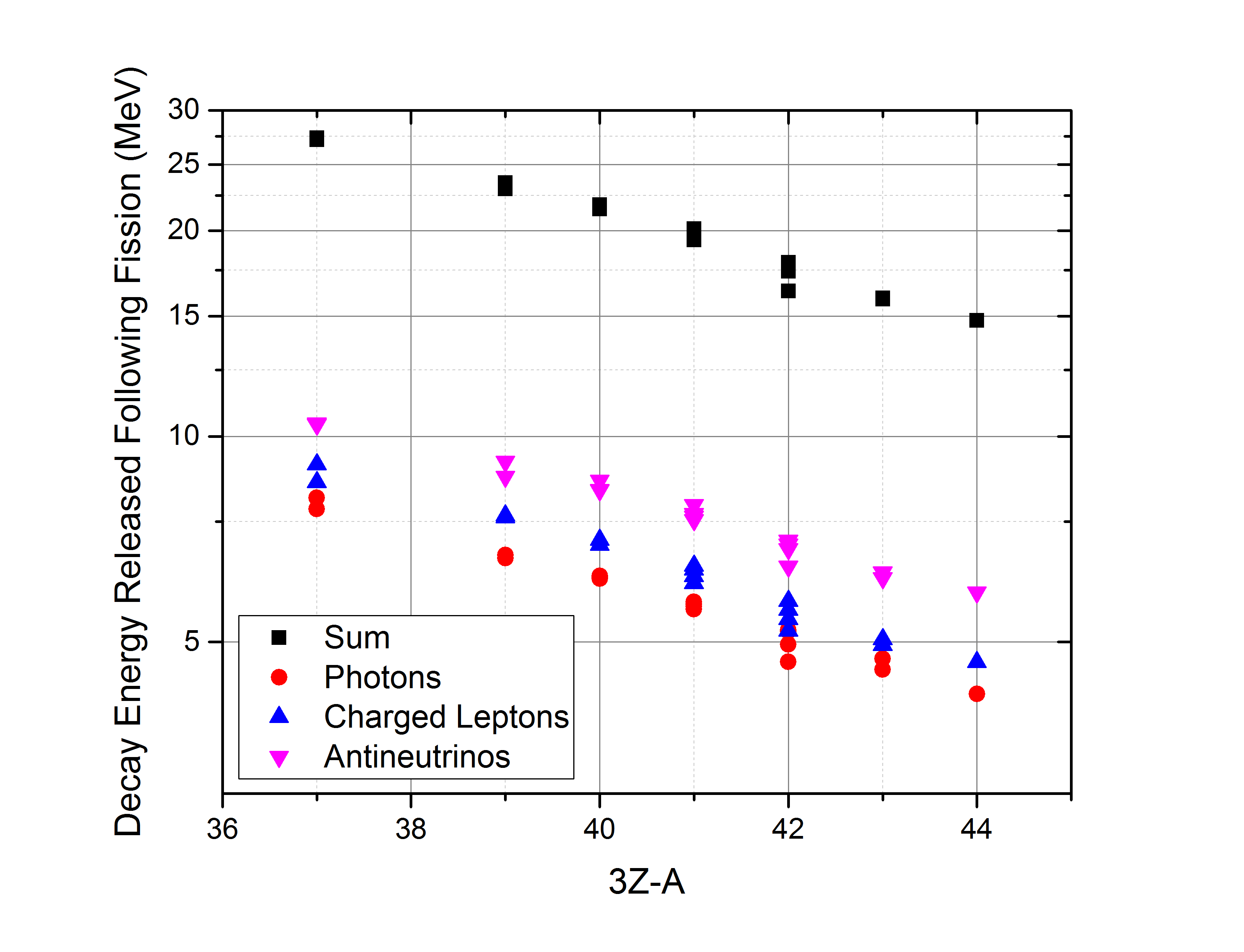 Nuclear reactors
About 6 antineutrinos are produced per fission.
Each fission ~200 MeV*
or 
~5 x 1020 antineutrinos/second for a 1 GWe reactor.
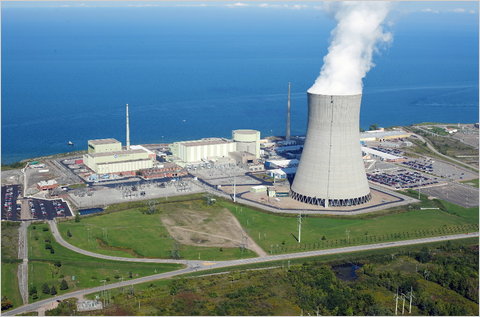 Antineutrinos interact through the weak interaction, very small cross sections, s ~ 5x10-19 barns
Because of the tiny cross sections, antineutrinos can not be shielded.   

*: 1 eV= 1.610-19 J, 200 MeV= 3.2 10-11 J
Neutrinos are hot right now!
Latest Daya Bay Antineutrino Spectrum
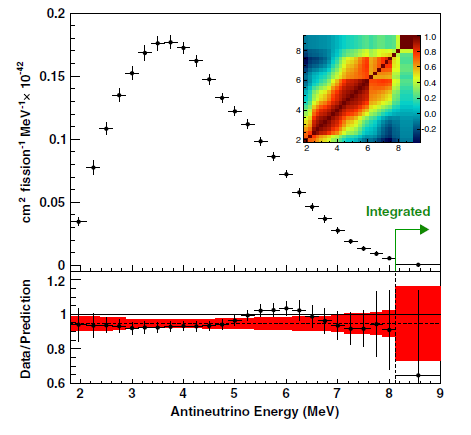 Missing 5.4 +- 2.2% of the total number of electron antineutrinos at around 500m from the reactor with respect to the Huber-Mueller predictions.  Consistent with earlier analysis of reactor experiments.

This deficit is not accounted for in the three flavors oscillations.

There is a distortion in the energy spectrum with respect to the Huber-Mueller prediction.
F.P. An et al,  PRL 116, 061801 (2016)
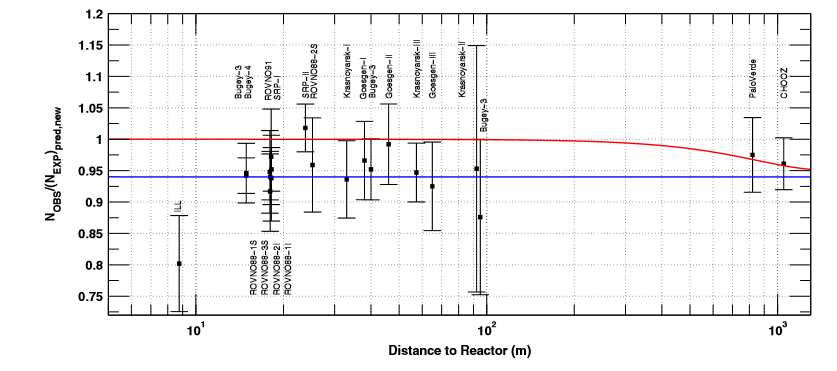 Reactor Antineutrino Anomaly
Average 5.7 +-2.3% deficit of IBD antineutrino yield for a series of reactor experiments

G. Mention et al, PRD 83, 073006 (2011)
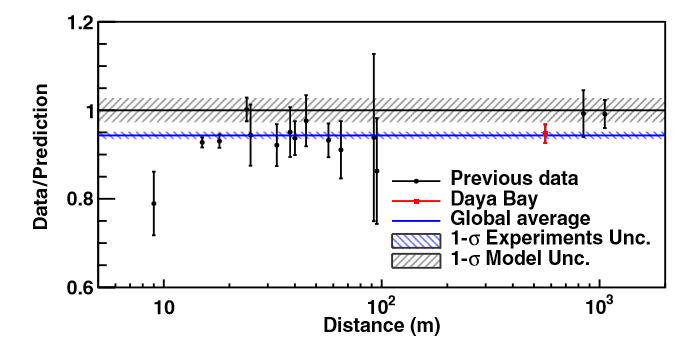 Including the 2016 Daya Bay point.

F.P. An et al,  PRL 116, 061801 (2016).
Evidence for new Leptons?
How to Calculate a Reactor Antineutrino Spectrum
Know the composition of the core in terms of fission fractions
235U: 0.586,  238U: 0.076,  239Pu: 0.288,  241Pu: 0.050

Spectrum (reactor)=f5 x Spectrum(235U)  + 
                                f8 x Spectrum(238U)   + 
                                f9 x Spectrum(239Pu) + 
                                f1 x Spectrum(241Pu) 


The 235U, 239,241Pu spectra are obtained from the ILL electron spectra measurements (Conversion).   


For 238U, using fission yield and decay databases (Summation).
Conversion Method
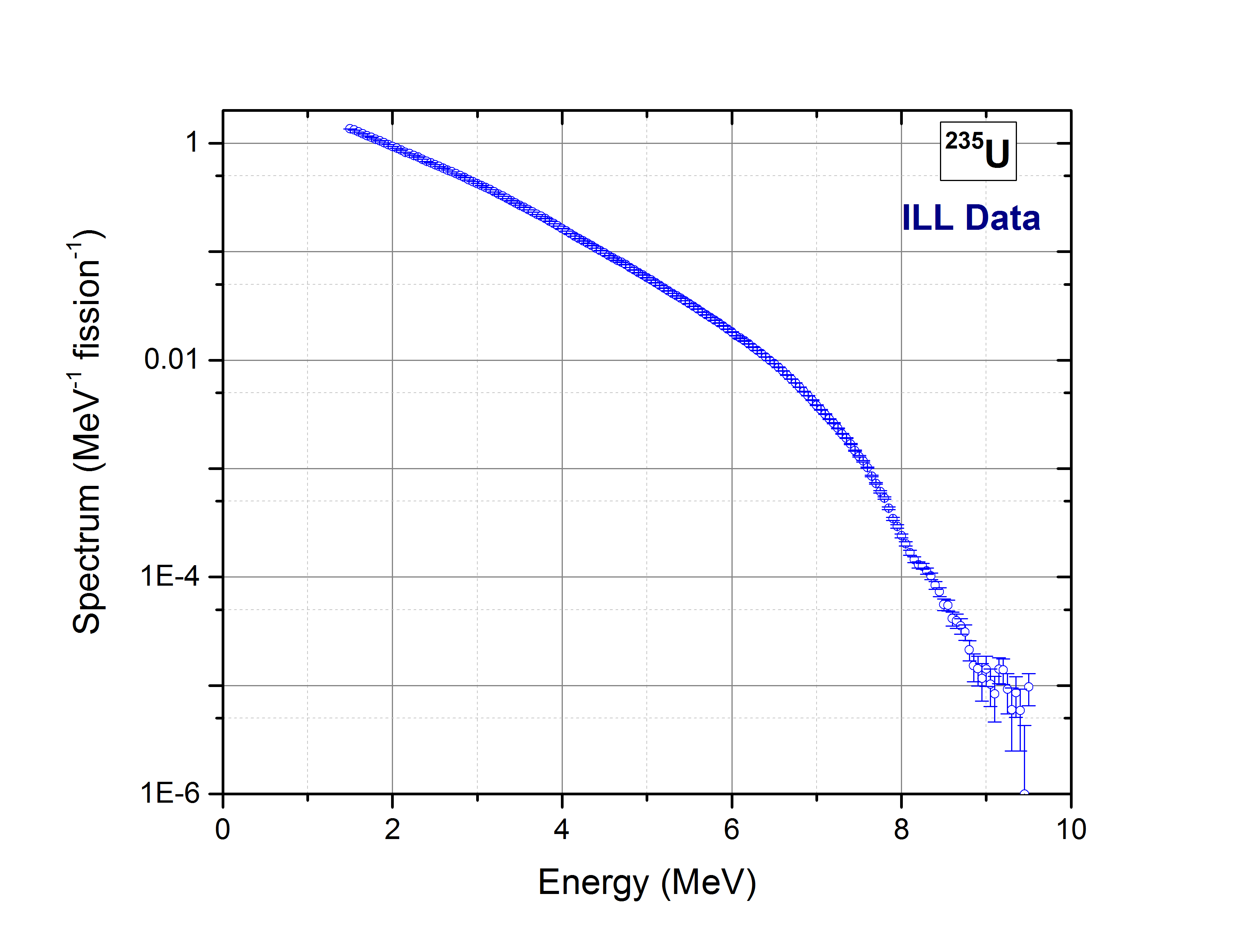 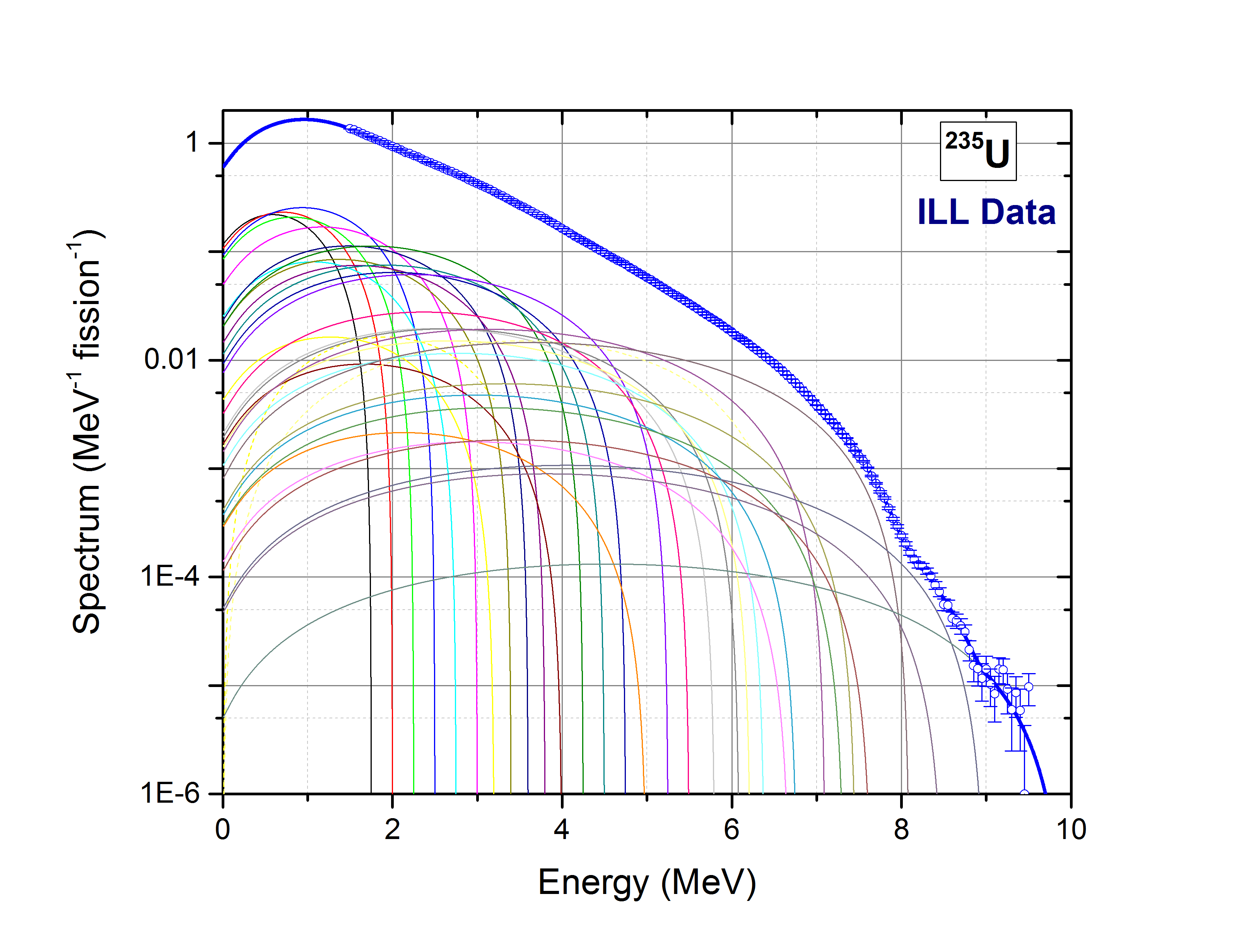 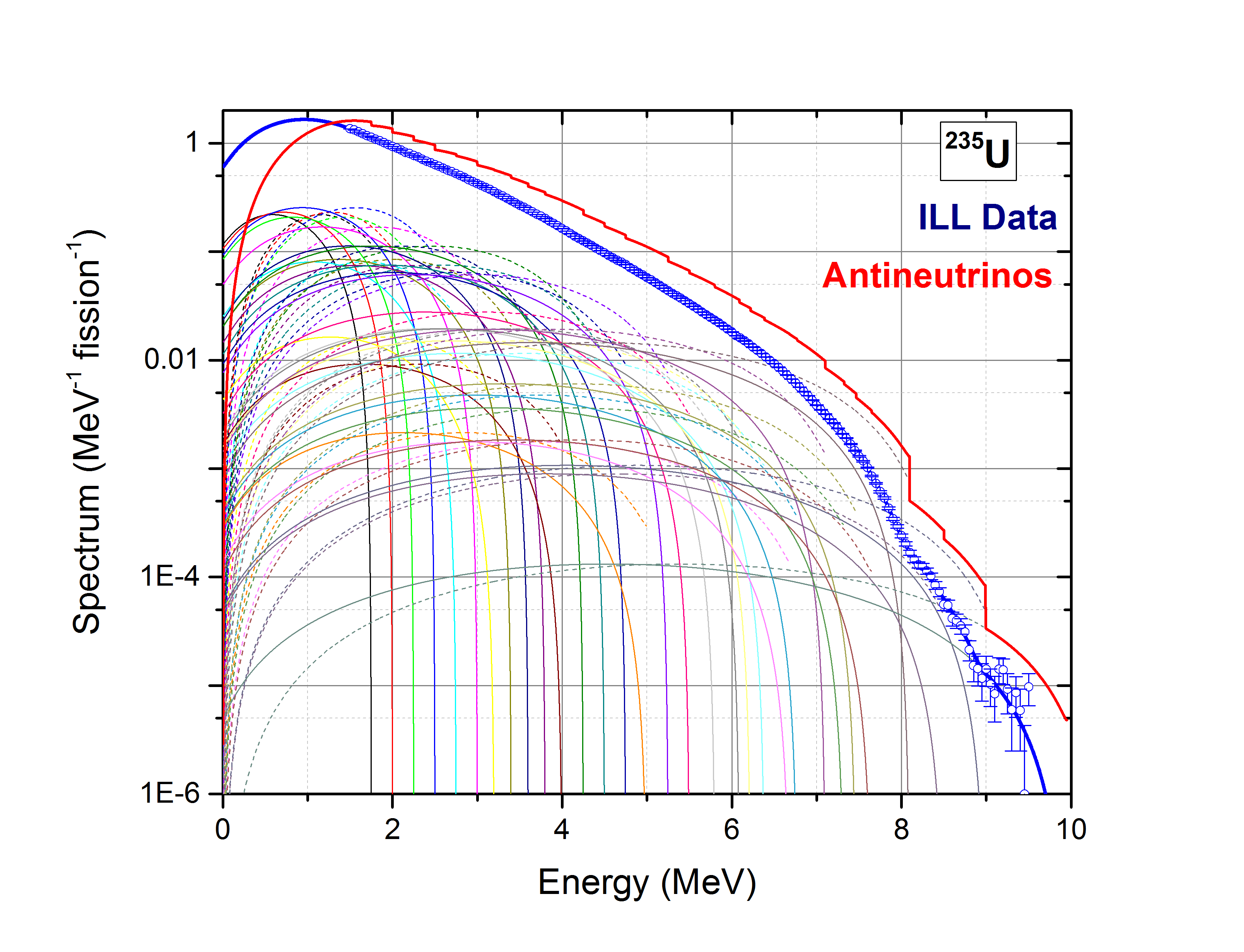 Summation Method
The fission products form a decay network satisfying:
where  IFYi are the independent fission yields.
In equilibrium, that is,
, the total antineutrino spectrum is:
Where S(E) are the individual electron/antineutrino spectra obtained from the ENDF/B-VIII.0 decay data sub-library and CFY are the JEFF-3.1 cumulative yields.   

Summation method is also used to obtain the effective Z for conversion.
The conversion method gives more precise antineutrino 235U, 239,241Pu spectra, but the summation allows you to study the physics
Correlations!
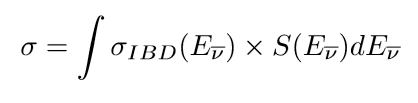 Integrated IBD yield:
Explicitly including the contributions from each beta branch in the fission products:
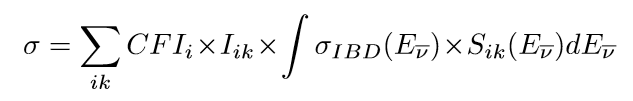 Uncorrelated, small, possibly unknown, variance
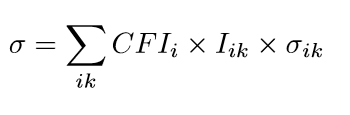 Very correlated
Very correlated
Antineutrino yield (s) for each fissile nuclide
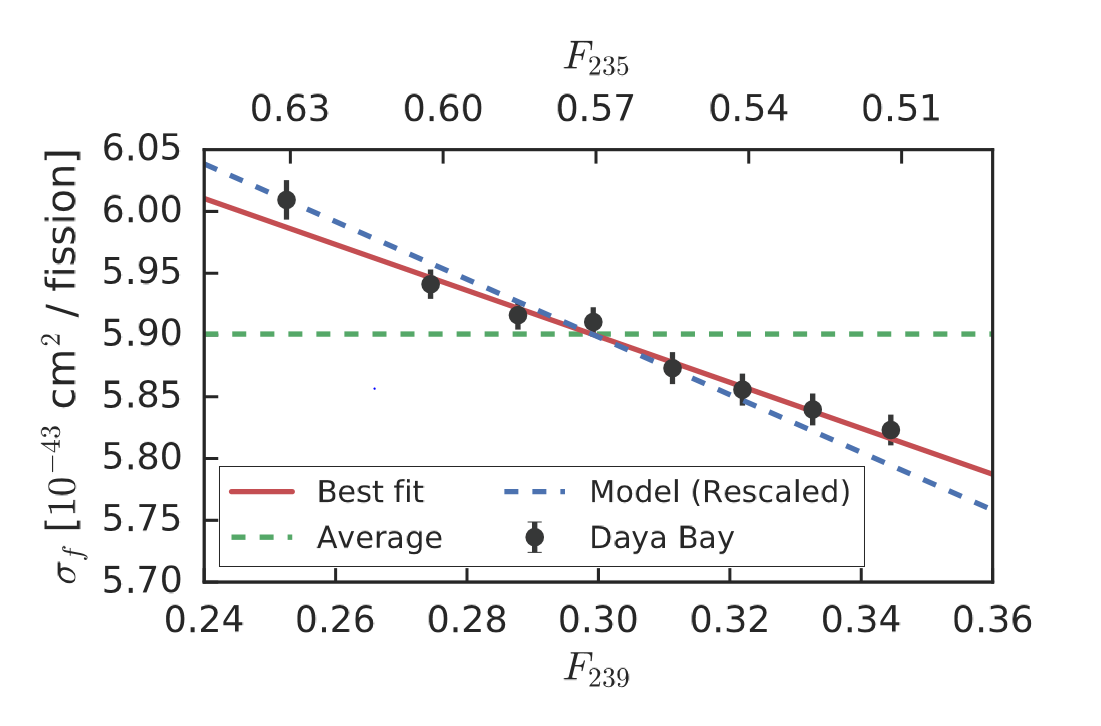 0.2% precision points!!!!
F.P. An et al, 
PRL 118, 251801  (2017).
s values (10-43 cm2/fission)
Must have CFY correlations for Summation uncertainties!
Naïve consequences…
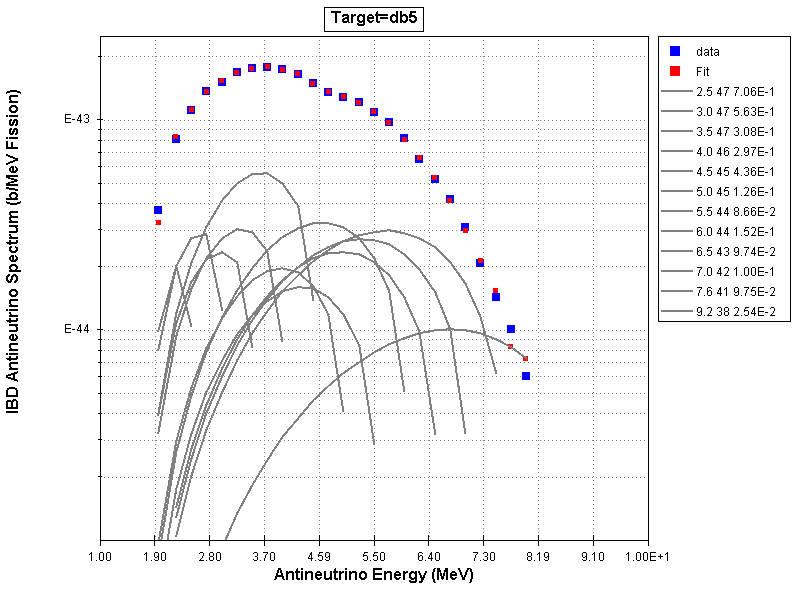 If the Huber 239,241Pu and Mueller 238U spectra are correct, we can obtain an effective 235U IBD spectrum.

This effective 235U antineutrino spectrum can be fitted with average branches (reverse conversion) to obtain an effective electron spectrum, which can be compared to the ILL one.
Effective vs ILL 235U electron spectrum
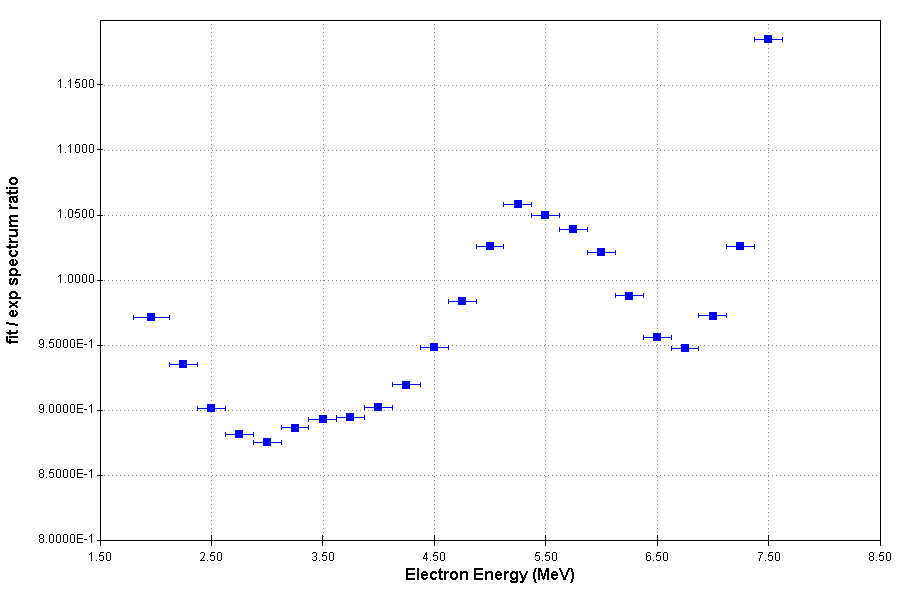 ~+5% higher
~-12% lower
Average energy released in fission
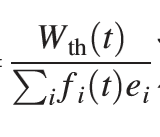 The experimental IBD antineutrino spectrum has a normalization term
Where Wth is the thermal power, fi are the fission fractions and ei the average energies converted in heat for 235U, 238U, 239Pu and 241Pu.
In 2016, Daya Bay used the ei values from V.Kopeikin, L.Mikaelyan, and V.Sinev, Phys. At. Nucl. 67, 1892 (2004).
In 2017, Daya Bay used those from X. B. Ma, Phys. Rev C 88, 014605 (2013).
Average energy released in fission
ei=Mi +(1-nu-bar)Mn -S CFYi Mi - <En> - Elong-lived+       	Eneutron-capture
Where the sum over cumulative fission yields is performed for a single A value nuclides near the valley of stability.
Using 2016 Atomic Mass Evaluation, and adding CFYi uncertainties in quadrature, we obtain for 235U:
Average energy released in fission
235U
239Pu
Independent Fission Yields Covariances
IFY(Z,A,liso)=( 5 Gaussians(A) ) x nu-bar(A) x Gaussian(Z) x Gaussian(Isomeric ratio)
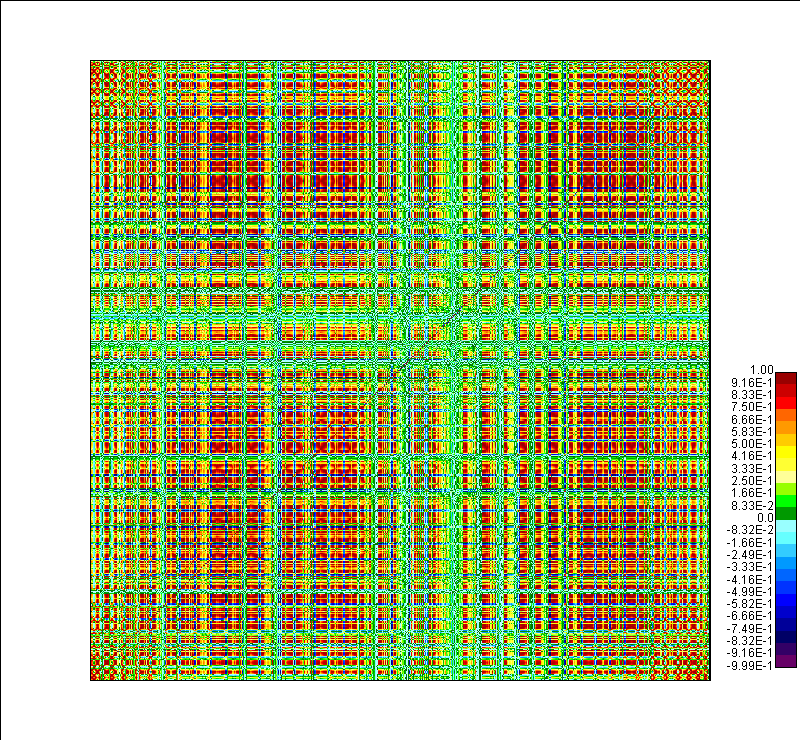 Parameters obtained from fitting JEFF IFY values.

Then obtain correlations with a MC method.
Cumulative Fission Yields Covariances
CFY= A IFY
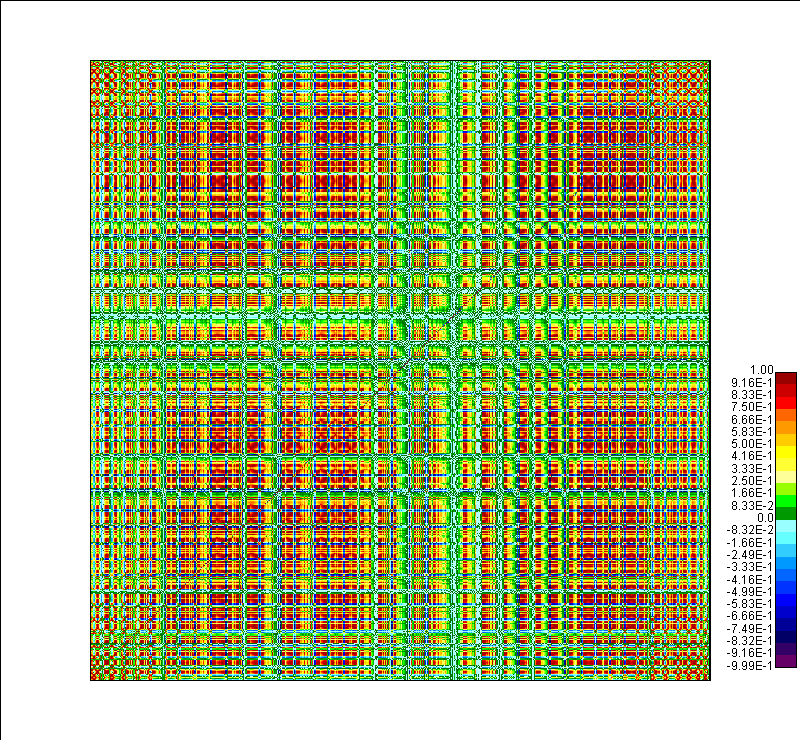 Matrix A obtained from the ENDF/B-VIII.0 decay data sub-library.

MC method taking into account that %B- (1.0) and %B-n (1.5) are for our practical matters fully correlated.
Our preliminary results are that off-diagonal terms are less than 5% important for ei and s calculations
Fine Structure
NEOS data, 30 m from a power reactor
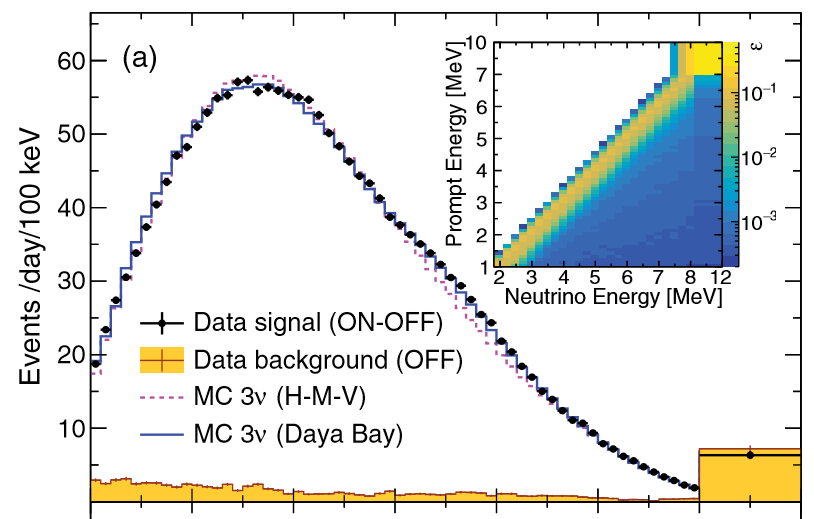 There seems to be structure?
Ko et al, PRL 118, 121802 (2017)
Electron spectra given by:
Wx(W2-1)1/2x(W-Wo)2: Phase space 
F(Z,W): Fermi Function
C(Z,W): Additional corrections
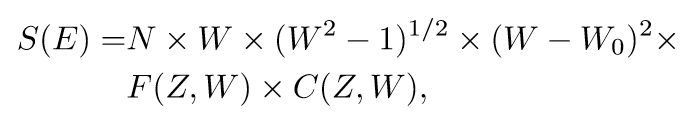 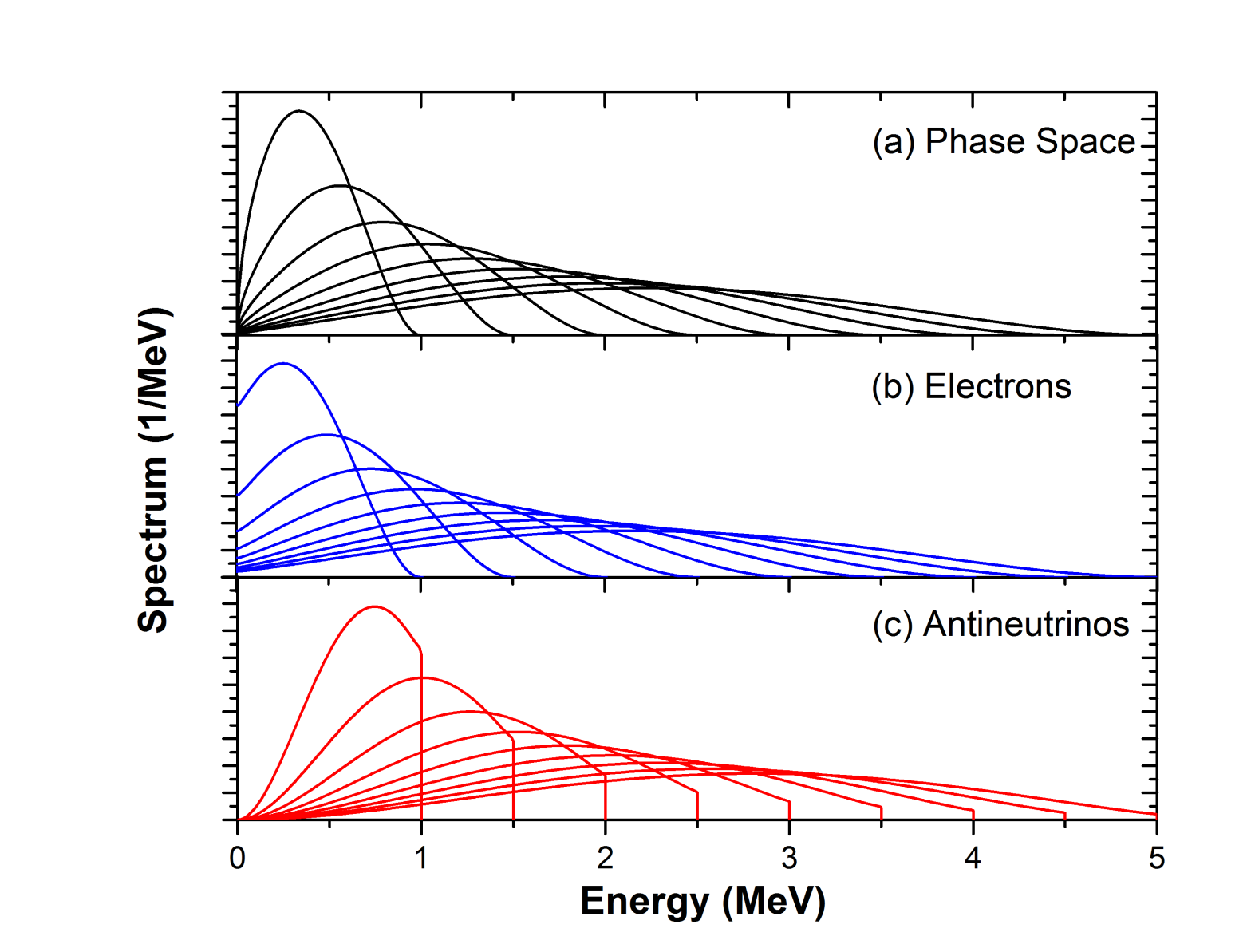 Rugged structure in the antineutrino spectrum due to Coulomb effects (Fermi function)
Fine Structure
As the reactor spectrum is the sum of ~800 individual spectra, can we seen individual effects?
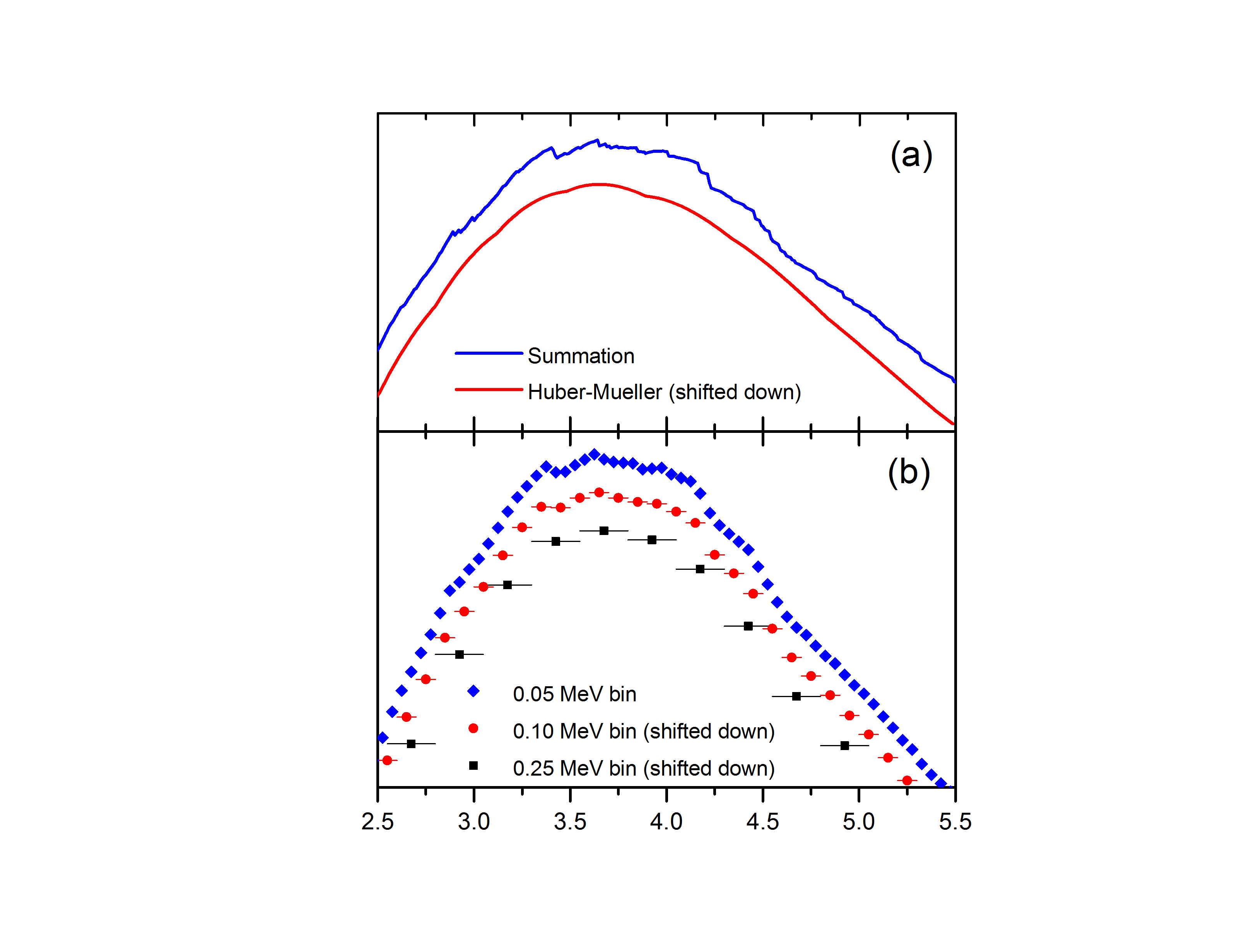 Sharp cutoffs that can be seen with 0.1 MeV binning or less
Shoulder spanning several 100s keV
How to reveal Fine Structure?
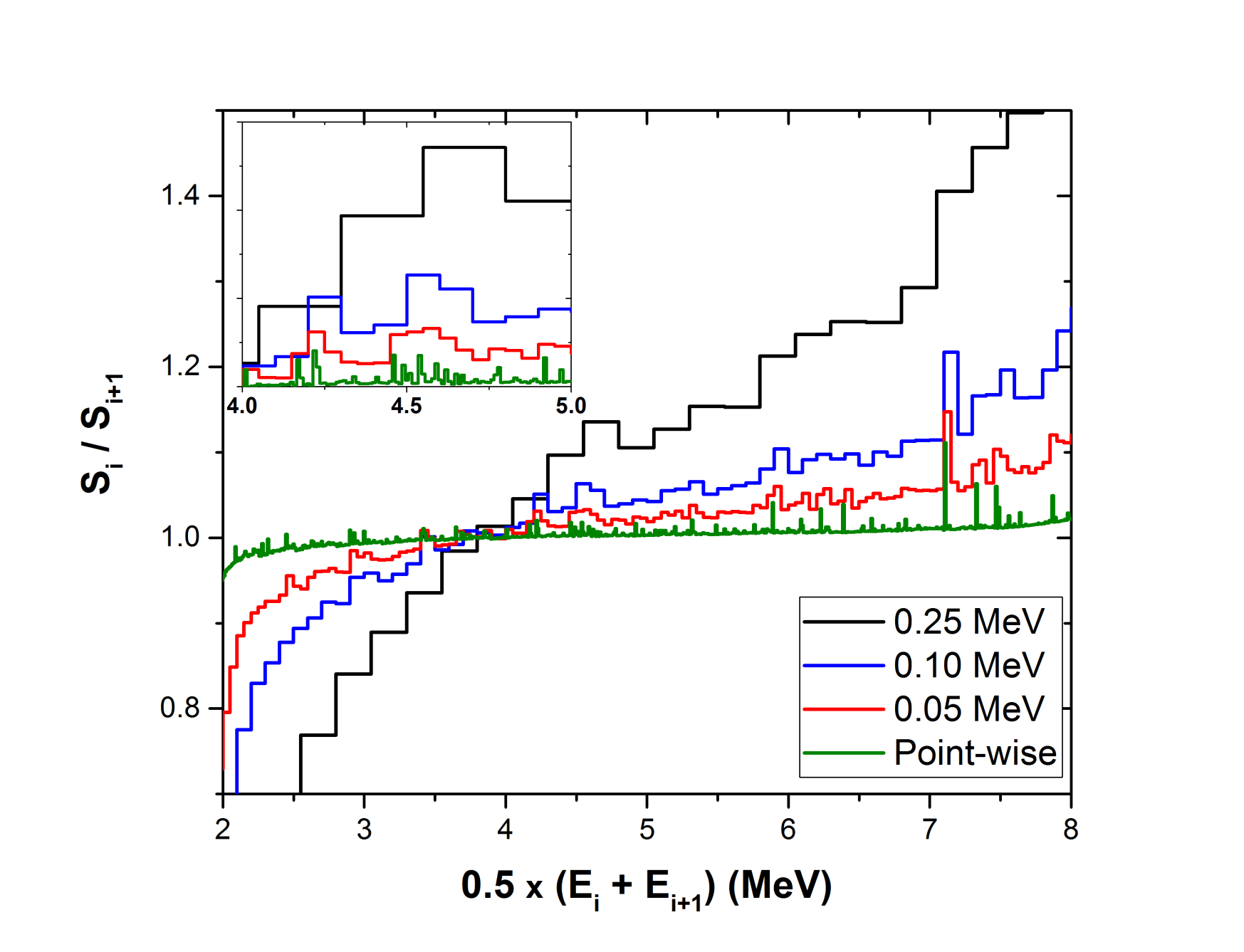 Ratio of adjacent points:

Ri=Si/Si+1
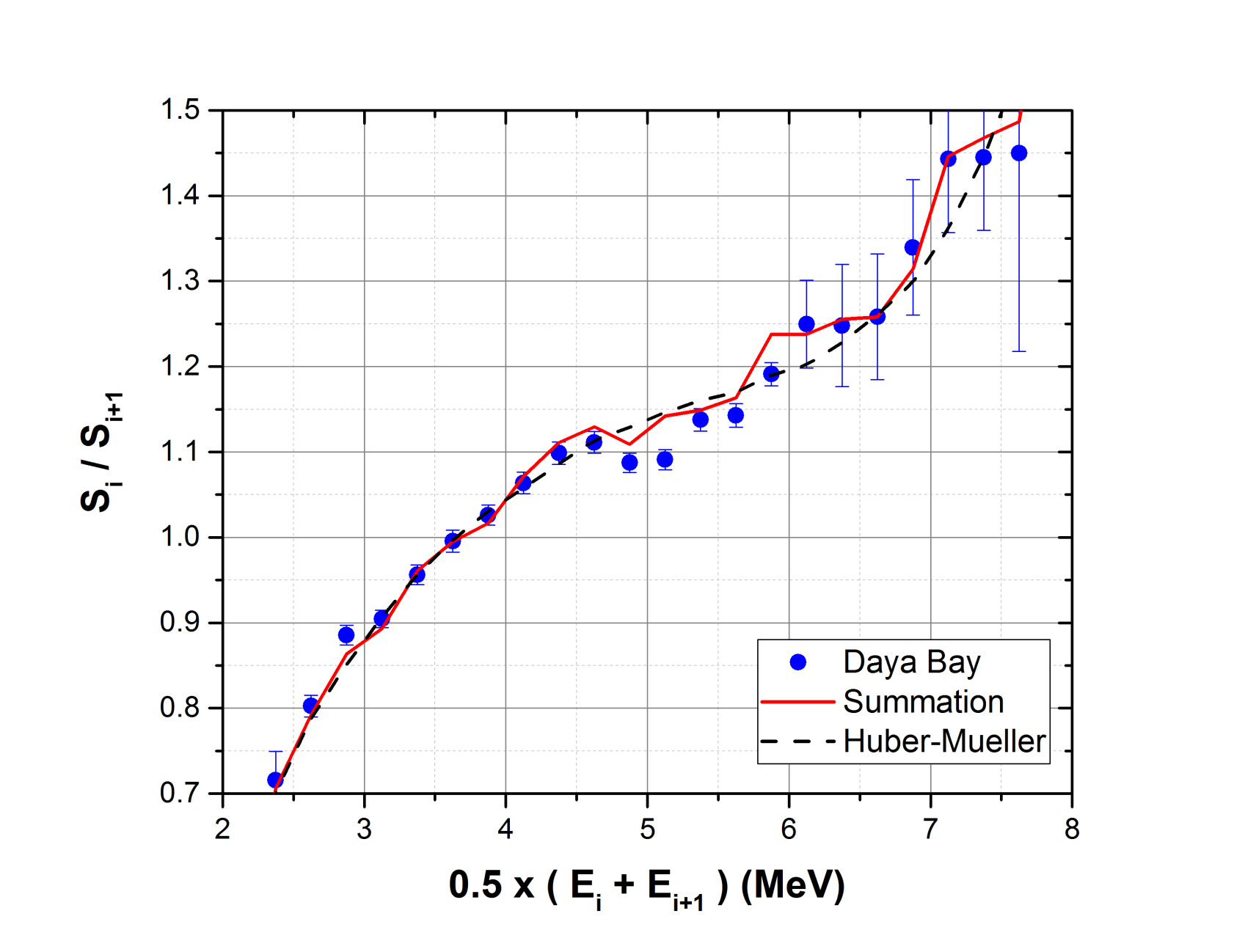 Surprisingly, even with a 0.25 MeV binning a structure can be seen.
Structure observed in Daya Bay data, covariance matrix crucial for analysis.
Nuclides behind fine structure
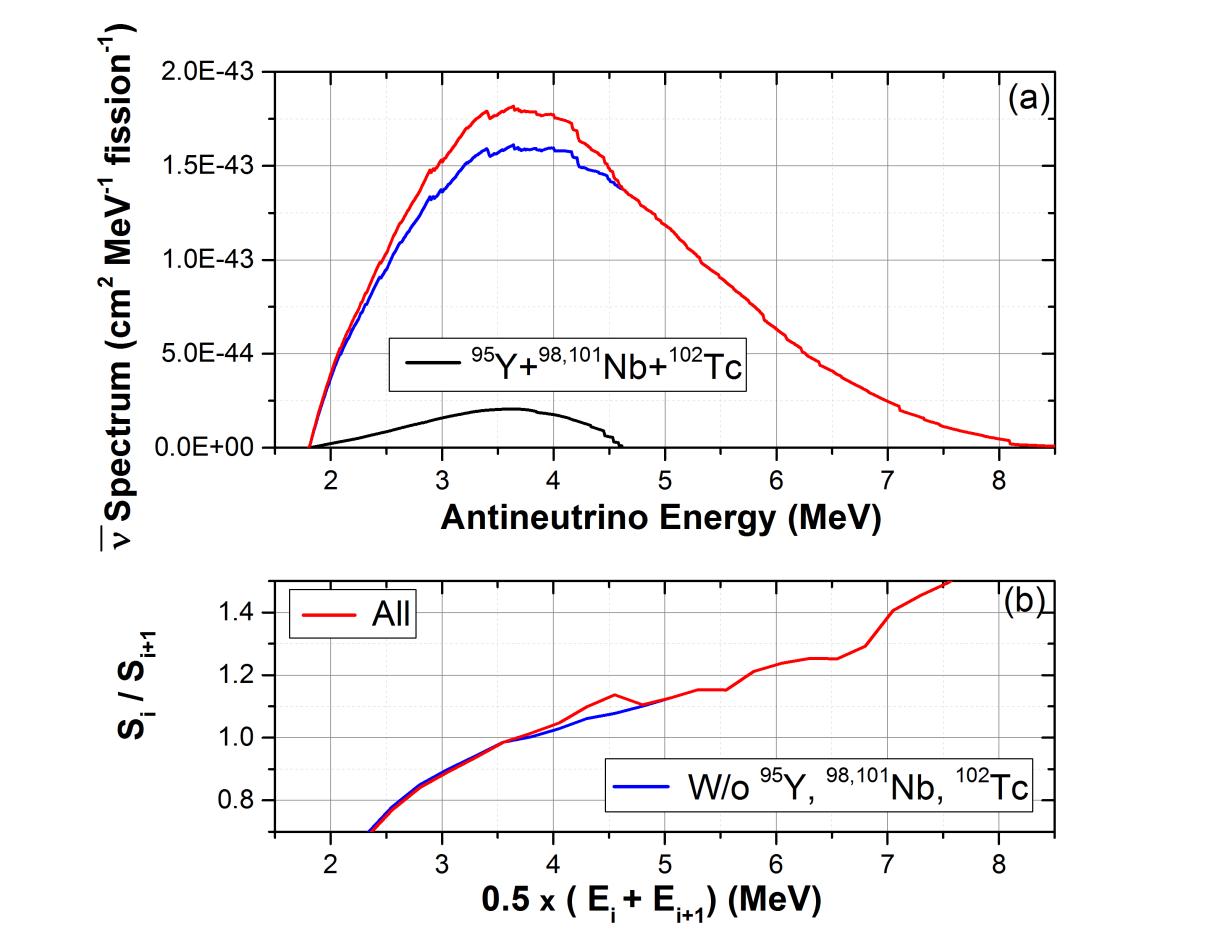 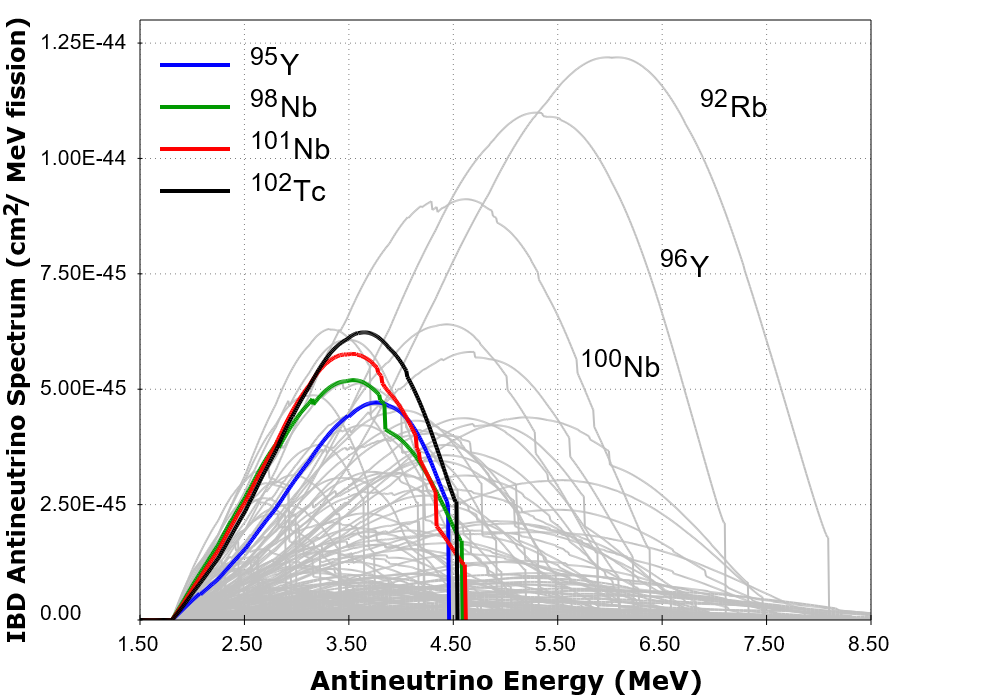 For more details, see:
 A.A. Sonzogni, M. Nino, E.A. McCutchan arXiv:1710.00092
C O N C L U S I O N S
There is currently a very active nuclear reactor antineutrino research program. 

Future projects include measuring the spectrum at around 50 km (JUNO) as well as a number of experiments at short distances, around 30 meters or less (NEOS, PROSPECT, NUCIFER).

Nuclear reactor monitoring using antineutrinos is a possibility.

Finish project on Fine Structure.

Working on Cumulative Fission Yield Correlations, which are needed for mean energies and IBD yields!

We need to expand ENDF-6 format to accommodate additional fission data.